ΓΥΜΝΑΣΙΟ ΑΓΙΟΥ ΒΛΑΣΙΟΥΔ.Δ.Ε. ΑΙΤΩΛΟΑΚΑΡΝΑΝΙΑΣ
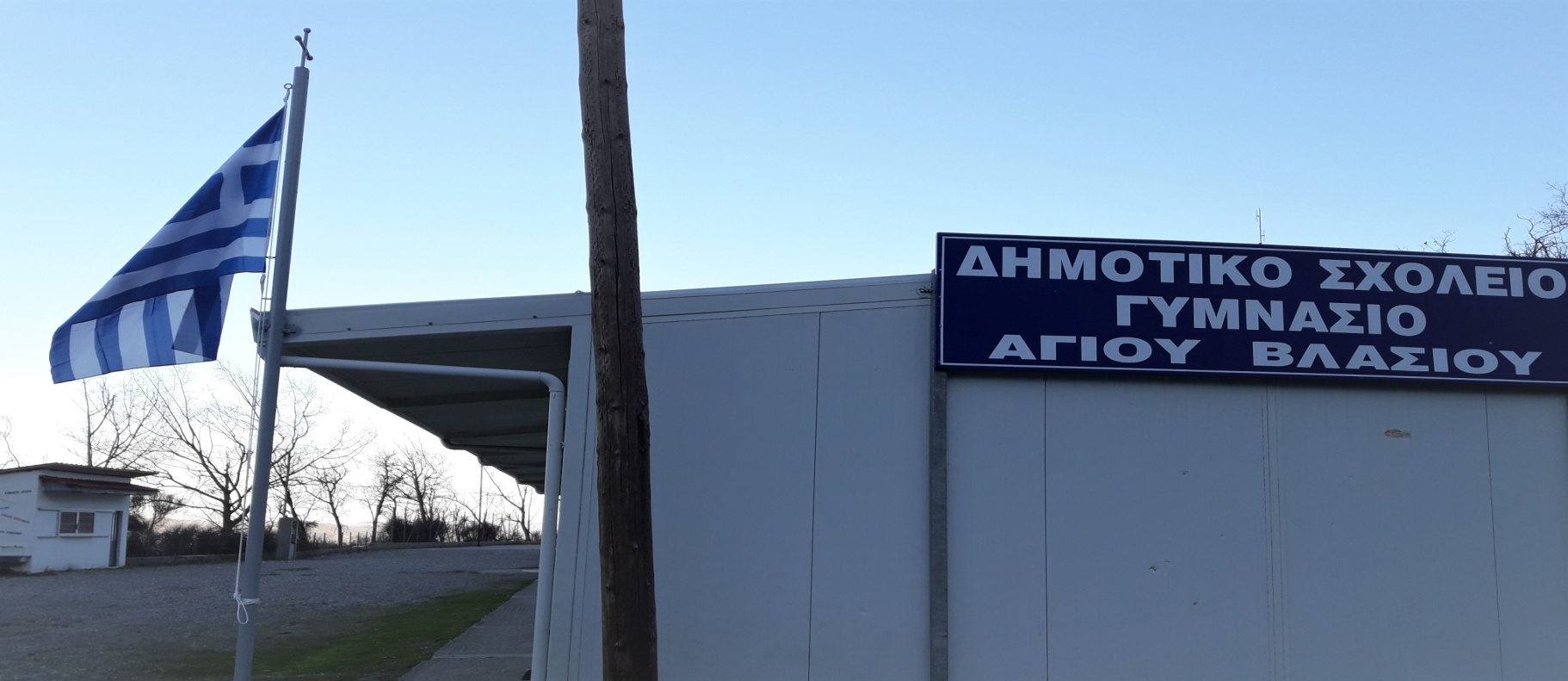 ΠΡΟΓΡΑΜΜΑ ΠΙΛΟΤΙΚΗΣ ΕΦΑΡΜΟΓΗΣ ΤΗΣ ΠΕΡΙΓΡΑΦΙΚΗΣ ΑΞΙΟΛΟΓΗΣΗΣ
ΑΘΑΝΑΣΙΟΣ  Φ. ΣΑΡΔΕΛΗΣ 
ΦΙΛΟΛΟΓΟΣ, Μ.ed. – Δ/ΝΤΗΣ ΓΥΜΝΑΣΙΟΥ ΑΓ. ΒΛΑΣΙΟΥ
ΣΥΝΤΟΝΙΣΤΗΣ ΠΙΛΟΤΙΚΟΥ ΠΡΟΓΡΑΜΜΑΤΟΣ
ΠΑΤΡΑ, 15/02/2019
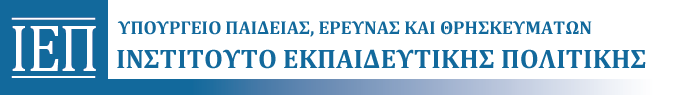 Αυτοπαρουσίαση
Ονομάζομαι Θανάσης Σαρδέλης.
Υπηρετώ εδώ και 28 χρόνια στη 
Δευτεροβάθμια Εκπαίδευση. 
Ειδικότητα: Φιλόλογος.
Σχολείο οργανικής: 3ο ΓΕ.Λ. Αγρινίου.
Σχολείο που υπηρετώ: Γυμνάσιο Αγίου Βλασίου Αιτωλ/νίας, ως Δ/ντής.
Αιρετός στο Π.Υ.Σ.Δ.Ε. Αιτ/νίας.
ΕΠΙΜΟΡΦΩΣΗ ΓΙΑ ΤΗΝ ΕΙΣΑΓΩΓΗ ΤΗΣ ΠΕΡΙΓΡΑΦΙΚΗΣ ΑΞΙΟΛΟΓΗΣΗΣ
20/2/2019
Πάτρα
2
ΔΟΜΗ ΠΑΡΟΥΣΙΑΣΗΣ
ΦΑΣΕΙΣ ΚΑΙ ΒΗΜΑΤΑ ΠΡΟΕΤΟΙΜΑΣΙΑΣ
ΣΤΑΔΙΑ ΚΑΙ ΕΡΓΑΛΕΙΑ ΥΛΟΠΟΙΗΣΗΣ
ΘΕΤΙΚΑ ΚΑΙ ΑΡΝΗΤΙΚΑ 
ΣΥΝΟΛΙΚΗ ΑΠΟΤΙΜΗΣΗ ΚΑΙ ΣΧΟΛΙΑ
ΕΚΘΕΣΕΙΣ ΠΡΟΟΔΟΥ
ΠΡΟΤΑΣΕΙΣ
ΕΠΙΜΟΡΦΩΣΗ ΓΙΑ ΤΗΝ ΕΙΣΑΓΩΓΗ ΤΗΣ ΠΕΡΙΓΡΑΦΙΚΗΣ ΑΞΙΟΛΟΓΗΣΗΣ
20/2/2019
Πάτρα
3
ΦΑΣΕΙΣ ΚΑΙ ΒΗΜΑΤΑ ΠΡΟΕΤΟΙΜΑΣΙΑΣ.
α. Πρακτικό του Συλλόγου Διδασκόντων της περιόδου 2016-2017 για την ομόφωνη συμμετοχή στην Πιλοτική Εφαρμογή της Περιγραφικής Αξιολόγησης (ΠΡΑΞΗ 13η / 16-12-2016)
β. Καθοδήγηση και έμπρακτη συμπαράσταση της Σχ. Συμβούλου κ. Χρ. Σπυρέλη (εξατομικευμένη επιμόρφωση των συναδέλφων και σε συγκεκριμένα αντικείμενα και με συγκεκριμένα εργαλεία) 
γ. Πράξη 11η / 11-10-2017 → Προετοιμασία  - Εκτύπωση των Οδηγών για καλύτερη και συχνότερη μελέτη από τους συναδέλφους
ΕΠΙΜΟΡΦΩΣΗ ΓΙΑ ΤΗΝ ΕΙΣΑΓΩΓΗ ΤΗΣ ΠΕΡΙΓΡΑΦΙΚΗΣ ΑΞΙΟΛΟΓΗΣΗΣ
4
ΦΑΣΕΙΣ ΚΑΙ ΒΗΜΑΤΑ ΠΡΟΕΤΟΙΜΑΣΙΑΣ.
δ. Φάσεις Ενδοσχολικής Επιμόρφωσης σε συνεργασία με τη Σχ. Σύμβουλο κ. Χρ. Σπυρέλη. 
ε. Δια ζώσης Επιμορφωτική Ημερίδα με εκπροσώπους του Ι.Ε.Π. στο Μεσολόγγι στις 6/12/2017, όπου ανταλλάξαμε εμπειρίες και εκτιμήσεις και οι δύο  (2) Σύλλογοι Διδασκόντων  των δύο σχολείων της Περιφερειακής Ενότητας Αιτωλ/νίας ( Γ/σιο Αγίου Βλασίου και Εσπερινό Γ/σιο Μεσολογγίου). 
στ. Πράξη 21η /19-03-2018 -Σκέψεις, προβληματισμοί και νέα δεδομένα. 
ζ.  Αντιρρήσεις – Αντιδράσεις – Διαφωνίες.
ΕΠΙΜΟΡΦΩΣΗ ΓΙΑ ΤΗΝ ΕΙΣΑΓΩΓΗ ΤΗΣ ΠΕΡΙΓΡΑΦΙΚΗΣ ΑΞΙΟΛΟΓΗΣΗΣ
20/2/2019
Πάτρα
5
2. ΣΤΑΔΙΑ ΚΑΙ ΕΡΓΑΛΕΙΑ ΥΛΟΠΟΙΗΣΗΣ
Α. ΦΥΛΛΑ ΕΡΓΑΣΙΑΣ  -ΑΥΤΟΑΞΙΟΛΟΓΗΣΗΣ
Β. ΠΑΡΑΤΗΡΗΣΗ
Γ. ΕΤΕΡΟΑΞΙΟΛΟΓΗΣΗ
Δ. ΣΥΖΗΤΗΣΗ
Ε. ΑΤΟΜΙΚΟΣ ΦΑΚΕΛΟΣ ΜΑΘΗΤΗ
ΕΠΙΜΟΡΦΩΣΗ ΓΙΑ ΤΗΝ ΕΙΣΑΓΩΓΗ ΤΗΣ ΠΕΡΙΓΡΑΦΙΚΗΣ ΑΞΙΟΛΟΓΗΣΗΣ
20/2/2019
Πάτρα
6
Α. ΑΥΤΟΑΞΙΟΛΟΓΗΣΗ
Αναμόρφωση του φύλλου αυτοαξιολόγησης, αν είναι δύσκολο ή εγώ είμαι αυστηρός ή ακόμη όταν ο μαθητής είναι αυστηρός κριτής του εαυτού του. 
ΦΥΛΛΟ ΕΡΓΑΣΙΑΣ     ΜΑΘΗΤΗ/ΜΑΘΗΤΡΙΑΣ
Ονοματεπώνυμο:
Ημερομηνία:
Σχολείο: Γυμνάσιο Αγίου Βλασίου
Μάθημα: Αρχαία Ελληνική Γραμματεία Ομηρικά έπη: Οδύσσεια
11η διδακτική ενότητα ,στίχοι ζ 139-259
Τάξη : Α΄ Γυμνασίου 
Διδάσκουσα: Δ. Ρ.  ΠΕ02
Ο Όμηρος στην Οδύσσεια άλλοτε αφηγείται ο ίδιος και άλλοτε βάζει διάφορα πρόσωπα να διαλέγονται ή να μονολογούν. Να προσδιορίσεις στην ενότητα ζ 139-259 τα σημεία στα οποία αφηγείται ο ίδιος ο ποιητής και εκείνα στα οποία μιλούν ο Οδυσσέας και η Ναυσικά.
ΕΠΙΜΟΡΦΩΣΗ ΓΙΑ ΤΗΝ ΕΙΣΑΓΩΓΗ ΤΗΣ ΠΕΡΙΓΡΑΦΙΚΗΣ ΑΞΙΟΛΟΓΗΣΗΣ
7
2. Ο Οδυσσέας  βρίσκεται  στη χώρα των Φαιάκων, τη Σχερία ταλαιπωρημένος ναυαγός. Ο ήρωάς μας ξυπνά δίπλα στην ακροποταμιά  ταραγμένος καθώς τον βασανίζουν οι σκέψεις για τις  περιπέτειες που τον περιμένουν…
	Να συνεχίσεις την αφήγηση αναφέροντας τα νέα  προβλήματα του ήρωα και τις λύσεις που βρίσκει. 
 
3. Ο Οδυσσέας με τον λόγο του προς τη Ναυσικά θέλει να πετύχει έναν συγκεκριμένο σκοπό, γι’ αυτό και έχει επιλέξει με « σύνεση και πονηριά » τι θα πει και πώς θα το πει. Να αναφέρεις ποιος είναι ο σκοπός του ήρωα και να προσδιορίσεις τα σημεία και τους στίχους του κειμένου που αναφέρονται σε κάθε μέρος του λόγου του συμπληρώνοντας το παρακάτω σχήμα.
ΕΠΙΜΟΡΦΩΣΗ ΓΙΑ ΤΗΝ ΕΙΣΑΓΩΓΗ ΤΗΣ ΠΕΡΙΓΡΑΦΙΚΗΣ ΑΞΙΟΛΟΓΗΣΗΣ
20/2/2019
Πάτρα
8
ΛΟΓΟΣ ΤΟΥ ΟΔΥΣΣΕΑ
ΕΠΙΜΟΡΦΩΣΗ ΓΙΑ ΤΗΝ ΕΙΣΑΓΩΓΗ ΤΗΣ ΠΕΡΙΓΡΑΦΙΚΗΣ ΑΞΙΟΛΟΓΗΣΗΣ
20/2/2019
Πάτρα
9
Όταν αναλύουμε μια σύνθετη ομηρική παρομοίωση προσδιορίζουμε :   
α. το αναφορικό μέρος της παρομοίωσης ( την εικόνα) που εισάγεται με λέξεις όπως: σαν, όπως,  πώς, καθώς…
β. το δεικτικό μέρος της παρομοίωσης ( την αφήγηση) που εισάγεται με λέξεις όπως: έτσι παρόμοια…
γ. τον κοινό όρο ανάμεσα στην εικόνα και στην αφήγηση
Να αναλύσεις την παρομοίωση που υπάρχει στους στίχους ζ 163-169.
ΕΠΙΜΟΡΦΩΣΗ ΓΙΑ ΤΗΝ ΕΙΣΑΓΩΓΗ ΤΗΣ ΠΕΡΙΓΡΑΦΙΚΗΣ ΑΞΙΟΛΟΓΗΣΗΣ
ΚΑΛΗ ΠΡΟΣΠΑΘΕΙΑ!!!!!
20/2/2019
Πάτρα
10
ΦΥΛΛΟ ΑΥΤΟΑΞΙΟΛΟΓΗΣΗΣ ΜΑΘΗΤΗ/ ΜΑΘΗΤΡΙΑΣ
ΕΠΙΜΟΡΦΩΣΗ ΓΙΑ ΤΗΝ ΕΙΣΑΓΩΓΗ ΤΗΣ ΠΕΡΙΓΡΑΦΙΚΗΣ ΑΞΙΟΛΟΓΗΣΗΣ
Απαντώ στο ερωτηματολόγιο με ειλικρίνεια, με τον χαρακτηρισμό που εκφράζει καλύτερα τη γνώμη μου για την κάθε πρόταση: ΚΑΘΟΛΟΥ-ΛΙΓΟ-ΑΡΚΕΤΑ-ΠΟΛΥ
20/2/2019
Πάτρα
11
Οι δυσκολίες που συνάντησα στην εργασία μου αφορούν:
    α)
    β)
Αυτό το οποίο πρέπει να κάνω καλύτερα / αυτό για το οποίο πρέπει να προσπαθήσω περισσότερο είναι:
20/2/2019
Πάτρα
12
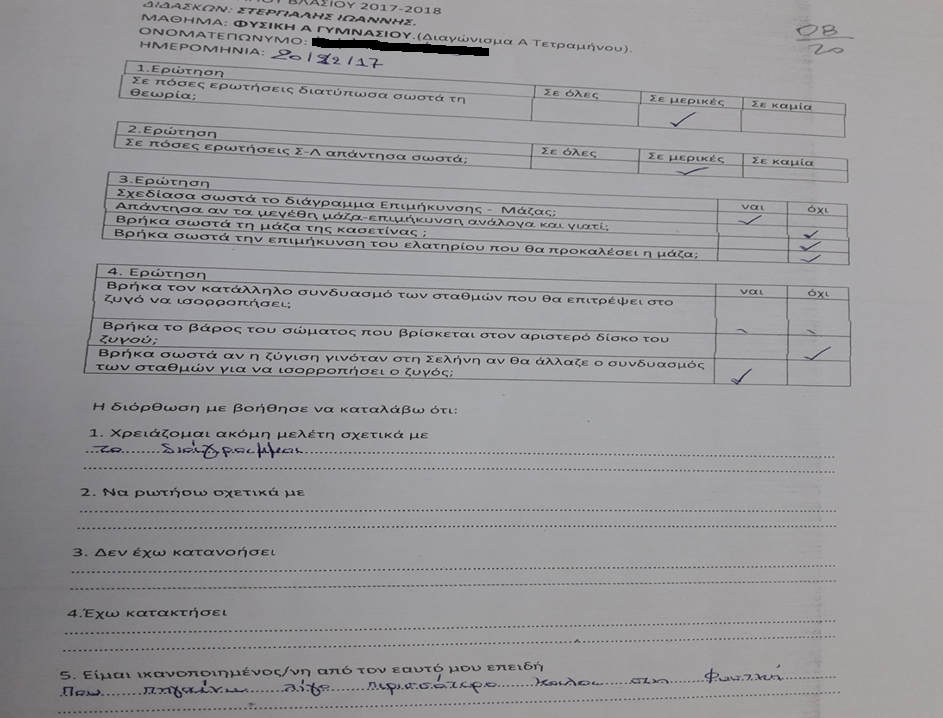 20/2/2019
Πάτρα
13
Β. ΠΑΡΑΤΗΡΗΣΗ
Δίναμε περισσότερο χρόνο στις ομάδες για να παρατηρούμε τη λειτουργικότητα της σύνθεσής τους. Έτσι είχαμε πιο ουσιαστική ανατροφοδότηση.
Πιο «βολική» στα μονόωρα μαθήματα
Παρατηρούσαμε πώς μαθαίνουν οι μαθητές
Χαρακτηριστικά επικοινωνίας: «περιθωριοποίηση», ακατάλληλη χρήση λέξεων, φαινόμενα αλληλοκατηγοριών» κ.τ.λ.
ΕΠΙΜΟΡΦΩΣΗ ΓΙΑ ΤΗΝ ΕΙΣΑΓΩΓΗ ΤΗΣ ΠΕΡΙΓΡΑΦΙΚΗΣ ΑΞΙΟΛΟΓΗΣΗΣ
20/2/2019
Πάτρα
14
ΦΥΛΛΟ   ΠΑΡΑΤΗΡΗΣΗΣ
Ημερομηνία: 
Σχολείο: Γυμνάσιο Αγίου Βλασίου
Τάξη: Γ΄ Γυμνασίου
Μάθημα/ Ενότητα: Κοινωνική και Πολιτική Αγωγή
Κεφάλαιο 5 «Κοινωνικοποίηση και Κοινωνικός Έλεγχος»
Διδάσκουσα: E. Α.  ΠΕ02
15
Γ. ΕΤΕΡΟΑΞΙΟΛΟΓΗΣΗ
Αφορά περισσότερο ή καλύτερα ήταν πιο εμφανής στο μάθημα της Φυσικής Αγωγής (παρατηρήσεις και αξιολογήσεις από συμμαθητές και συμμαθήτριες).
ΕΠΙΜΟΡΦΩΣΗ ΓΙΑ ΤΗΝ ΕΙΣΑΓΩΓΗ ΤΗΣ ΠΕΡΙΓΡΑΦΙΚΗΣ ΑΞΙΟΛΟΓΗΣΗΣ
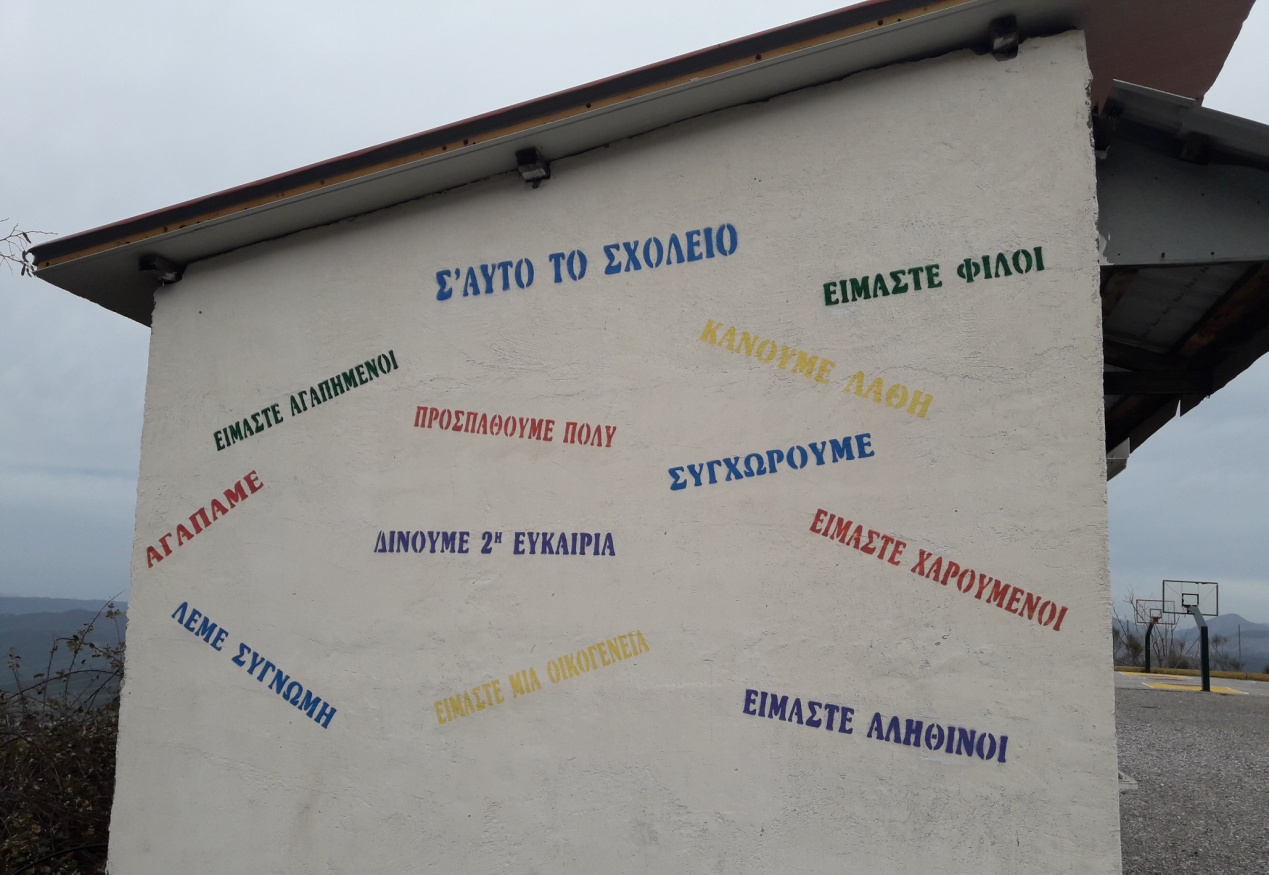 20/2/2019
Πάτρα
16
ΚΑΛΑΘΟΣΦΑΙΡΙΣΗ  Α’ ΓΥΜΝΑΣΙΟΥ ΑΝΤΙΚΕΙΜΕΝΟ : Σουτ ΜΕΘΟΔΟΣ :  Αμοιβαία Διδασκαλία (άσκηση με βοηθό) ΣΤΟΧΟΙ : Να μάθουν οι μαθητές το σουτ από στάση (ανάπτυξη κινητικών δεξιοτήτων)  Ανάπτυξη συνεργασίας – παροχή ανατροφοδότησης ΥΛΙΚΑ : Μπάλα/ 2 μαθητές, Φωτοτυπίες Κάρτας Ελέγχου, μολύβια
ΕΙΣΑΓΩΓΙΚΟ ΜΕΡΟΣ : Στο μισό γήπεδο οι μαθητές ανταλλάσουν πάσες και ένας μαθητής προσπαθεί να ακουμπήσει τη μπάλα. Γρήγορες αλλαγές ρόλων. Διατάσεις με έμφαση στα άνω άκρα. 
ΚΥΡΙΟ ΜΕΡΟΣ : Οι μαθητές σε ζευγάρια κατά μήκος του γηπέδου. Ο ένας μαθητής εκτελεί και ο δεύτερος δίνει ανατροφοδότηση με βάση την κάρτα ελέγχου. Στο τέλος της άσκησης αλλάζουν ρόλους.
ΕΠΙΜΟΡΦΩΣΗ ΓΙΑ ΤΗΝ ΕΙΣΑΓΩΓΗ ΤΗΣ ΠΕΡΙΓΡΑΦΙΚΗΣ ΑΞΙΟΛΟΓΗΣΗΣ
20/2/2019
Πάτρα
17
Συγκέντρωση μαθητών, αναφορά στον καθηγητή για δυσκολίες, παρατηρήσεις. Προτροπή για χρήση λέξης–παρότρυνσης (μπορώ, μέσα, χαλαρά) 
ΤΕΛΙΚΟ ΜΕΡΟΣ: Οι μαθητές συγκεντρώνονται και με κλειστά μάτια προσπαθούν να αναπαράγουν νοερά ένα σουτ. Συζήτηση για τη βοήθεια από την ανατροφοδότηση.
ΕΠΙΜΟΡΦΩΣΗ ΓΙΑ ΤΗΝ ΕΙΣΑΓΩΓΗ ΤΗΣ ΠΕΡΙΓΡΑΦΙΚΗΣ ΑΞΙΟΛΟΓΗΣΗΣ
20/2/2019
Πάτρα
18
ΚΑΡΤΑ ΕΛΕΓΧΟΥ   ΚΑΛΑΘΟΣΦΑΙΡΙΣΗ_ΣΟΥΤ  ΜΑΘΗΤΗΣ : ……………………………………………
ΣΗΜΕΙΑ ΕΛΕΓΧΟΥ ΠΡΙΝ ΤΟ ΣΟΥΤ                        ΝΑΙ            ΟΧΙ 
Πιάνεται η μπάλα κοντά στο σώμα με τα 2 χέρια;   
Είναι οι αγκώνες στραμμένοι προς το καλάθι;   
Βοηθούν την κίνηση προς τα πάνω τα μέρη του σώματος (γόνατα);   
ΣΗΜΕΙΑ ΕΛΕΓΧΟΥ ΣΤΟ ΣΟΥΤ                               ΝΑΙ            ΟΧΙ 
Είναι καρπός και αγκώνας σε ευθεία κάθετη προς το έδαφος;   
Σχηματίζουν αντίχειρας, δείκτης και καρπός το γράμμα Υ;   
Οι αγκώνες είναι στραμμένοι προς το καλάθι;   
Είναι όλο το σώμα τεντωμένο;   
ΣΗΜΕΙΑ ΕΛΕΓΧΟΥ ΜΕΤΑ ΤΟ ΣΟΥΤ                        ΝΑΙ            ΟΧΙ 
Είναι ο αγκώνας τεντωμένος;   
Λυγίζει, «σπάει» ο καρπός προς τα εμπρός;   
Κρατά ο παίκτης το χέρι τεντωμένο μέχρι να φτάσει η μπάλα στο καλάθι;
ΕΠΙΜΟΡΦΩΣΗ ΓΙΑ ΤΗΝ ΕΙΣΑΓΩΓΗ ΤΗΣ ΠΕΡΙΓΡΑΦΙΚΗΣ ΑΞΙΟΛΟΓΗΣΗΣ
20/2/2019
Πάτρα
19
Δ. ΣΥΖΗΤΗΣΗ
Σχολική τάξη – Διάλειμμα – Εκδηλώσεις  - Δράσεις - Επισκέψεις.
Διαφοροποιούμε τη διδασκαλία μας «ακούγοντας» και «παρατηρώντας» τους μαθητές μας.
ΕΠΙΜΟΡΦΩΣΗ ΓΙΑ ΤΗΝ ΕΙΣΑΓΩΓΗ ΤΗΣ ΠΕΡΙΓΡΑΦΙΚΗΣ ΑΞΙΟΛΟΓΗΣΗΣ
20/2/2019
Πάτρα
20
Ε. ΑΤΟΜΙΚΟΣ ΦΑΚΕΛΟΣ ΜΑΘΗΤΗ
Ημερολόγιο αυτοαξιολόγησης  
Στην αρχική φάση προγραμματισμού της Περιγραφικής Αξιολόγησης λειτούργησε και σχεδόν όλοι οι μαθητές κατέγραφαν ενδιαφέροντα στοιχεία για τη ζωή στο σχολείο, τα ενδιαφέροντά τους, τη ζωή στα χωριά τους ή άλλα ιδιαίτερα βιώματα. 
Αυτό όμως σιγά – σιγά ατόνισε αφού και οι ίδιοι οι εκπαιδευτικοί δεν το παρατηρούσαν, ούτε το αξιοποιούσαν γιατί έδιναν βαρύτητα στα άλλα εργαλεία υλοποίησης του προγράμματος.
Αρκετά αραιά προσκόμιζαν στοιχεία οι ίδιοι οι μαθητές.
ΕΠΙΜΟΡΦΩΣΗ ΓΙΑ ΤΗΝ ΕΙΣΑΓΩΓΗ ΤΗΣ ΠΕΡΙΓΡΑΦΙΚΗΣ ΑΞΙΟΛΟΓΗΣΗΣ
20/2/2019
Πάτρα
21
3. ΘΕΤΙΚΑ - ΑΡΝΗΤΙΚΑ
ΘΕΤΙΚΑ
Πολύπλευρη-ολιστική αξιολόγηση των μαθητών.
Δυνατότητα συνεργασίας των μαθητών σε ομάδες - συγχρωτισμός, επικοινωνία μαθητών.
Ουσιαστική η τελική έκθεση προόδου γιατί η γραπτή - αναλυτική έκθεση, με συγκεκριμένες επισημάνσεις «προσφέρει» μια  σαφέστερη εικόνα της απόδοσης-και όχι μόνο επίδοσης -των μαθητών.
ΕΠΙΜΟΡΦΩΣΗ ΓΙΑ ΤΗΝ ΕΙΣΑΓΩΓΗ ΤΗΣ ΠΕΡΙΓΡΑΦΙΚΗΣ ΑΞΙΟΛΟΓΗΣΗΣ
20/2/2019
Πάτρα
22
ΑΡΝΗΤΙΚΑ
Απώλεια χρόνου (διδακτικών ωρών) για την προσπέλαση της διδακτέας ύλης.
Δεν είχαμε αρκετή βοήθεια για τη συνολική αξιολόγηση  - αντιφατικές οι απαντήσεις των μαθητών. 
Αρκετός προσωπικός χρόνος για την απαιτούμενη κατ’ οίκον προετοιμασία, καθώς δεν υπήρχαν αρκετά υποδείγματα – πρότυπα για όλα τα γνωστικά αντικείμενα στους οδηγούς. 
Χάνεται πολύτιμος χρόνος για να εξηγηθεί σε κάθε τάξη η όλη διαδικασία – βρεθήκαμε «μπλεγμένοι» σε έναν κυκεώνα αρχείων, εγγράφων και φορμών. 
Παρέχεται κατακερματισμένη και χωρίς εσωτερική συνοχή και γνώση.
ΕΠΙΜΟΡΦΩΣΗ ΓΙΑ ΤΗΝ ΕΙΣΑΓΩΓΗ ΤΗΣ ΠΕΡΙΓΡΑΦΙΚΗΣ ΑΞΙΟΛΟΓΗΣΗΣ
23
4. ΣΥΝΟΛΙΚΗ ΑΠΟΤΙΜΗΣΗ - ΣΧΟΛΙΑ
Ως σχολείο με ιδιαιτερότητες (μικρός αριθμός μαθητών, αδυναμία δημιουργίας ομάδων, χαμηλό επίπεδο) δεν μπορούσαμε, κάτω από τις συγκεκριμένες συνθήκες, να έχουμε μια καλύτερη αποτύπωση και εκτίμηση, αναγκαζόμασταν να παρεμβαίνουμε περισσότερο στους μαθητές από ό,τι έπρεπε. 
Η ετεροαξιολόγηση δεν ήταν σε σωστή βάση, επειδή δεν μπορούσαν να δημιουργηθούν ομάδες, άρα: μη ασφαλή συμπεράσματα.
ΕΠΙΜΟΡΦΩΣΗ ΓΙΑ ΤΗΝ ΕΙΣΑΓΩΓΗ ΤΗΣ ΠΕΡΙΓΡΑΦΙΚΗΣ ΑΞΙΟΛΟΓΗΣΗΣ
20/2/2019
Πάτρα
24
4. ΣΥΝΟΛΙΚΗ ΑΠΟΤΙΜΗΣΗ - ΣΧΟΛΙΑ
Εξαιτίας των πολλών διατιθέμενων εκπαιδευτικών του σχολείου μας, από και προς το δικό μας, δεν προέκυπτε ικανοποιητική διασταύρωση και αρκετά συστηματική εικόνα των χαρακτηριστικών των μαθητών.
Αμφίβολο αν τελικά πληροφορηθήκαμε τι κινητοποιεί περισσότερο τους μαθητές ( κίνητρα μάθησης). Ίσως και έξω-εκπαιδευτικά στοιχεία. Οι μαθητές μας δεν μπορούν ακόμη να καθορίζουν μαζί μας τα επόμενα βήματα για τη βελτίωσή τους. 
Αξιοποιήσιμη από τις νέες Δομές ( ΚΕ.Σ.Υ. – ΠΕ.Κ.Ε.Σ.).
ΕΠΙΜΟΡΦΩΣΗ ΓΙΑ ΤΗΝ ΕΙΣΑΓΩΓΗ ΤΗΣ ΠΕΡΙΓΡΑΦΙΚΗΣ ΑΞΙΟΛΟΓΗΣΗΣ
20/2/2019
Πάτρα
25
5.ΕΚΘΕΣΕΙΣ ΠΡΟΟΔΟΥ(Ο ΕΚΠΑΙΔΕΥΤΙΚΟΣ ΚΑΝΕΙ ΤΟ ΓΟΝΙΟ ΚΟΙΝΩΝΟ ΚΑΙ ΣΥΜΜΕΤΟΧΟ)
προς ΜΑΘΗΤΕΣ : «βήματα» που έχουν γίνει,
πόση προσπάθεια χρειάζεται ακόμη,
«βλέπει» τον εαυτό του, ενθάρρυνση – ενίσχυση των μαθητών. 
προς ΓΟΝΕΙΣ: γραπτή και όχι προφορική, συνολική εικόνα επίδοσης,
εμπλοκή τους με την ανάγκη κατανόησης και παρέμβασης,
εντυπωσιάζονταν ή απορούσαν για τις δυσκολίες των παιδιών τους,
ανίχνευση και εντοπισμός προβλημάτων ψυχοπαιδαγωγικού χαρακτήρα. 
προς ΕΚΠΑΙΔΕΥΤΙΚΟΥΣ επόμενης χρονιάς
ΕΠΙΜΟΡΦΩΣΗ ΓΙΑ ΤΗΝ ΕΙΣΑΓΩΓΗ ΤΗΣ ΠΕΡΙΓΡΑΦΙΚΗΣ ΑΞΙΟΛΟΓΗΣΗΣ
26
ΠΑΡΑΔΕΙΓΜΑΤΑ
20/2/2019
Πάτρα
27
ΕΚΘΕΣΗ ΠΡΟΟΔΟΥ
ΕΠΙΜΟΡΦΩΣΗ ΓΙΑ ΤΗΝ ΕΙΣΑΓΩΓΗ ΤΗΣ ΠΕΡΙΓΡΑΦΙΚΗΣ ΑΞΙΟΛΟΓΗΣΗΣ
20/2/2019
Πάτρα
28
ΕΚΘΕΣΗ ΠΡΟΟΔΟΥ
ΕΠΙΜΟΡΦΩΣΗ ΓΙΑ ΤΗΝ ΕΙΣΑΓΩΓΗ ΤΗΣ ΠΕΡΙΓΡΑΦΙΚΗΣ ΑΞΙΟΛΟΓΗΣΗΣ
20/2/2019
Πάτρα
29
ΕΚΘΕΣΗ ΠΡΟΟΔΟΥ
ΕΠΙΜΟΡΦΩΣΗ ΓΙΑ ΤΗΝ ΕΙΣΑΓΩΓΗ ΤΗΣ ΠΕΡΙΓΡΑΦΙΚΗΣ ΑΞΙΟΛΟΓΗΣΗΣ
20/2/2019
Πάτρα
30
6.ΠΡΟΤΑΣΕΙΣ
Να εφαρμόζεται μόνο για ένα μάθημα, για ένα τμήμα, από κάθε συνάδελφο.
Αναπροσαρμογή Σχολικών βιβλίων και Προγραμμάτων με αντίστοιχα φύλλα εργασίας για την Περιγραφική Αξιολόγηση.
Να λαμβάνονται υπόψη οι ιδιαιτερότητες (γεωγραφικές, κοινωνικές, οικονομικές, ψυχοσυναισθηματικές) της Σχολικής Μονάδας.
ΕΠΙΜΟΡΦΩΣΗ ΓΙΑ ΤΗΝ ΕΙΣΑΓΩΓΗ ΤΗΣ ΠΕΡΙΓΡΑΦΙΚΗΣ ΑΞΙΟΛΟΓΗΣΗΣ
20/2/2019
Πάτρα
31
Ιδιαίτερη εκτίμηση και πρόνοια για το καθεστώς και  τις συνθήκες εργασίας, διδασκαλίας και απόδοσης των εκπαιδευτικών.
Περιγραφική ή Βαθμολογική – Περιγραφική και Βαθμολογική; 
Πρέπει να γίνει αντιληπτό και κατανοητό για εκπαιδευτικούς, μαθητές και γονείς ότι η Περιγραφική Αξιολόγηση δεν είναι γραφειοκρατία, αλλά διαδικασία συνδιαμόρφωσης.  
Κίνητρα για τους εκπαιδευτικούς ( οικονομικά, μείωση ωραρίου, Βεβαιώσεις Πιστοποίησης που να μοριοδοτούνται…)
ΕΠΙΜΟΡΦΩΣΗ ΓΙΑ ΤΗΝ ΕΙΣΑΓΩΓΗ ΤΗΣ ΠΕΡΙΓΡΑΦΙΚΗΣ ΑΞΙΟΛΟΓΗΣΗΣ
20/2/2019
Πάτρα
32
ΕΠΙΜΟΡΦΩΣΗ ΓΙΑ ΤΗΝ ΕΙΣΑΓΩΓΗ ΤΗΣ ΠΕΡΙΓΡΑΦΙΚΗΣ ΑΞΙΟΛΟΓΗΣΗΣ
20/2/2019
Πάτρα
33
Στη συμμετοχική κουλτούρα στο σχολείο μας αξιοποιείται μια παλιά γιαπωνέζικη παροιμία «Κανείς μας δεν είναι τόσο έξυπνος, όσο όλοι μας».
ΕΠΙΜΟΡΦΩΣΗ ΓΙΑ ΤΗΝ ΕΙΣΑΓΩΓΗ ΤΗΣ ΠΕΡΙΓΡΑΦΙΚΗΣ ΑΞΙΟΛΟΓΗΣΗΣ
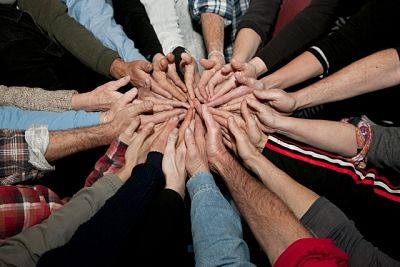 20/2/2019
Πάτρα
34
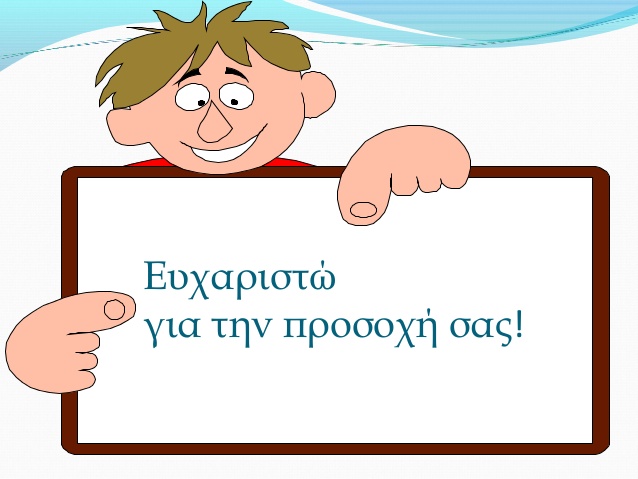 ΕΠΙΜΟΡΦΩΣΗ ΓΙΑ ΤΗΝ ΕΙΣΑΓΩΓΗ ΤΗΣ ΠΕΡΙΓΡΑΦΙΚΗΣ ΑΞΙΟΛΟΓΗΣΗΣ
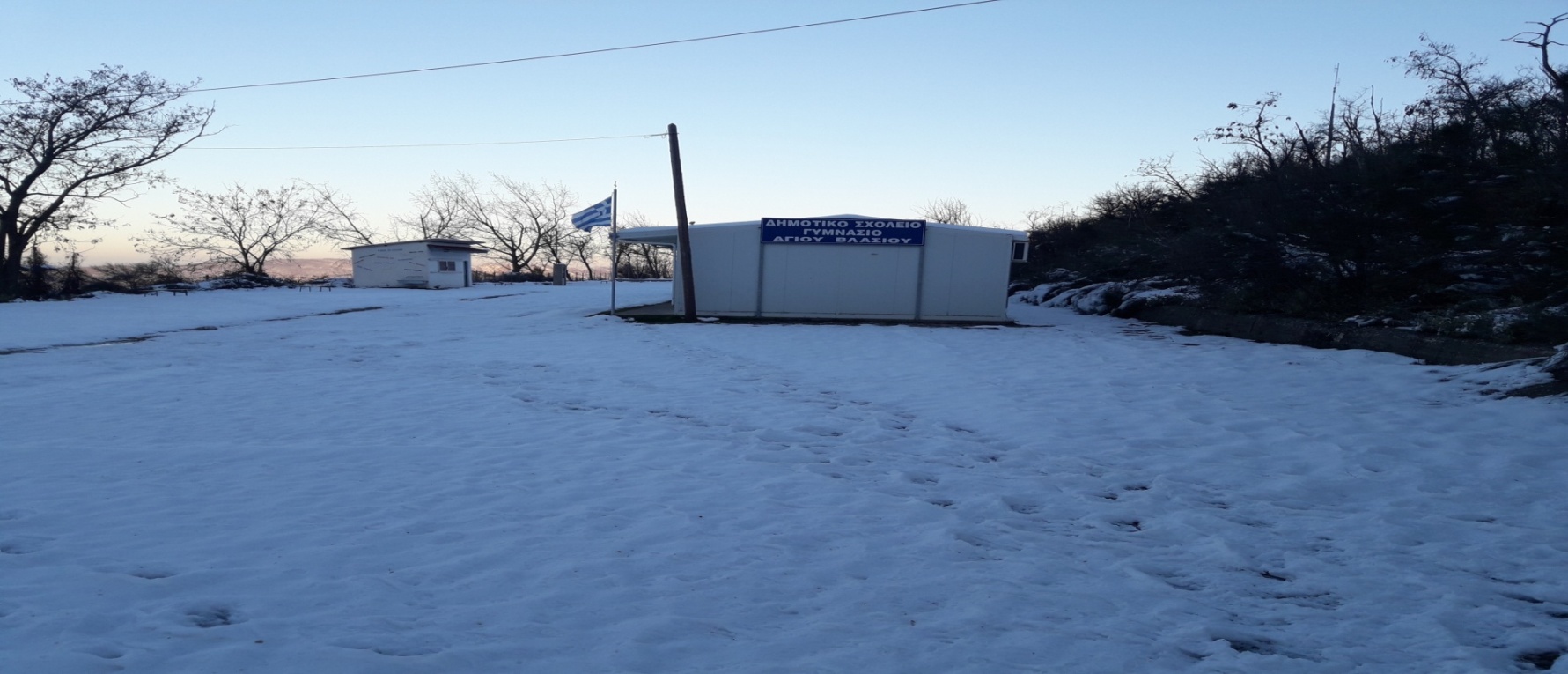 ΓΥΜΝΑΣΙΟ ΑΓΙΟΥ ΒΛΑΣΙΟΥ
20/2/2019
Πάτρα
35